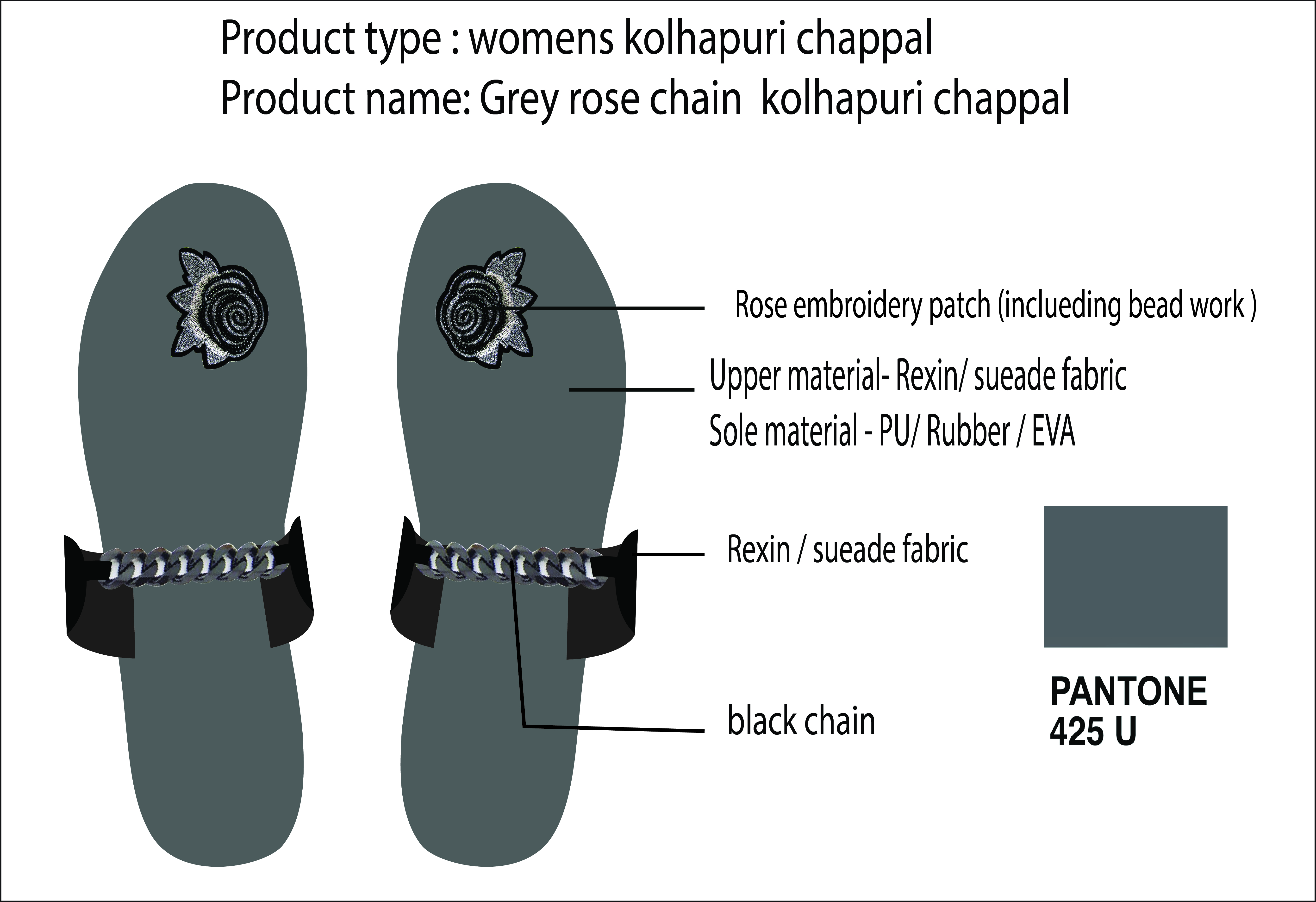 KM
4a
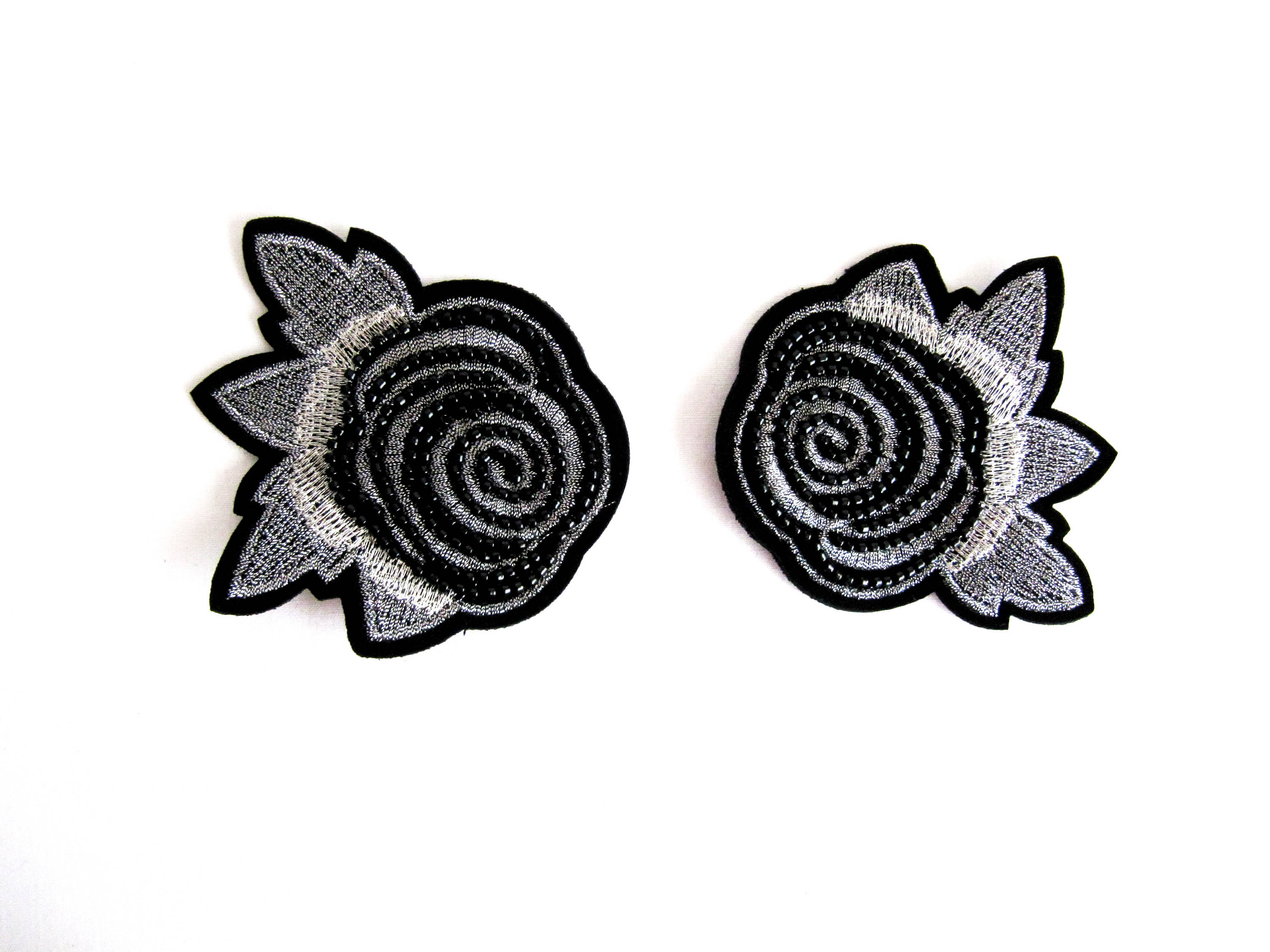 KM
Used in 4a,4b &4c
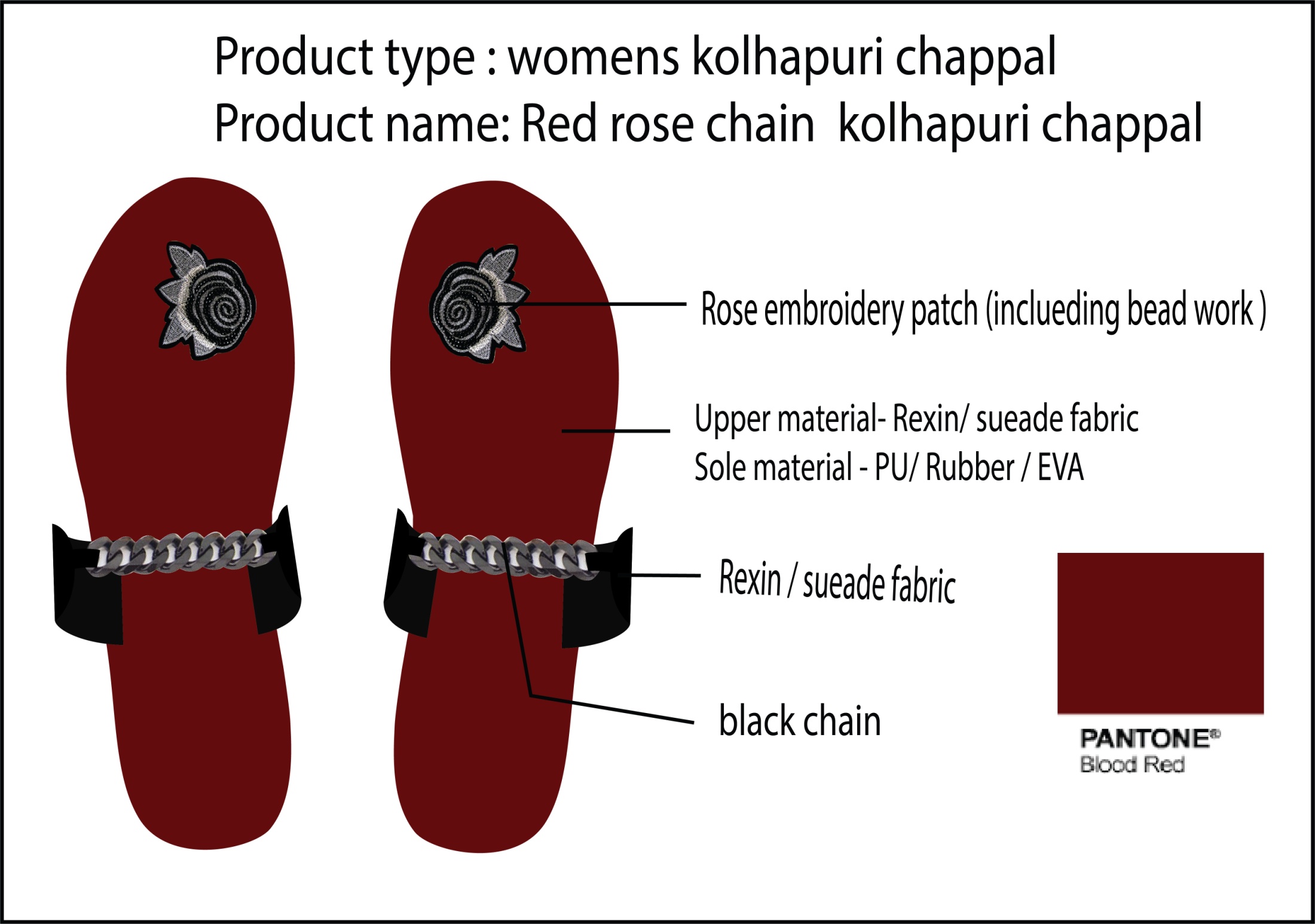 KM
4b
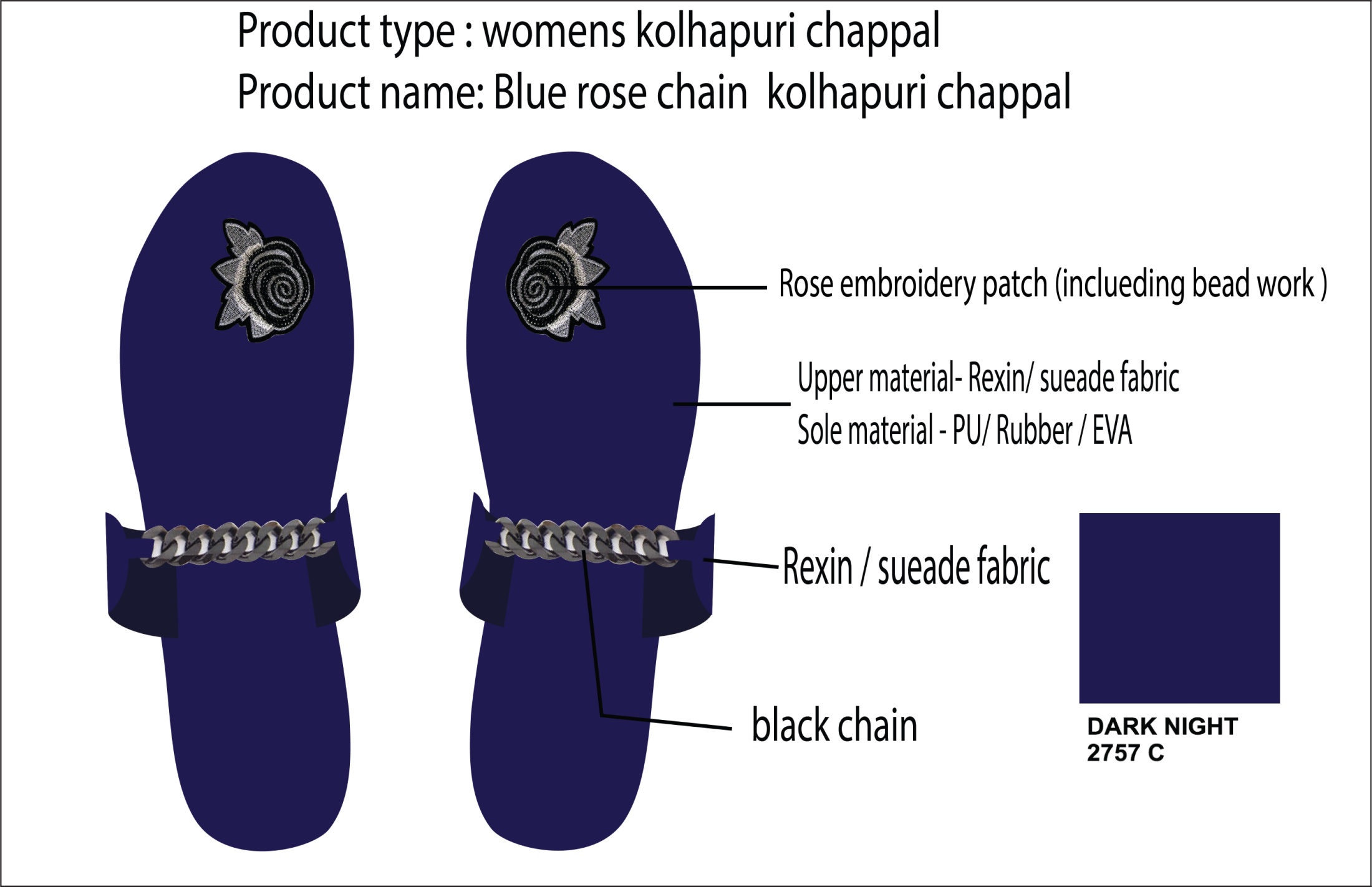 KM
4c